A passage to IndiaSymbolism
Caves
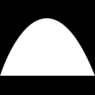 The Marabar Caves loom throughout the book as a symbol of the mysteries not only of India but also of the universe. 
 Their very location seems mysterious; they are far away from human habitation and are set in hills that seem to have suddenly erupted from a plain. 
Even after people explore them, the caves remain a mystery; they seem to symbolize all that remains unknown and unknowable in the world, even to the most rational and scientific of minds.
 The eye cannot really "see" them; even when someone lights a candle inside, only the flame is visible.
Cave's Echo
The echo Adela and Mrs. Moore hear in the Marabar Caves has the same sound no matter what initiates the noise, so it therefore renders everything the same and without distinction: 
"Hope, politeness, the blowing of a nose, the squeak of a boot, all produce 'bourn.’” 
The echo symbolizes an ideal Hindu vision of the world in which one is united with the universe, but in a dark way. 
For Adela the echo also seems to symbolize the muddle of her memory about what happened to her in the cave. 
The echo also symbolizes an echo in the sense of sound that carries a long way. The effect of that moment in the cave carries through the entire book.
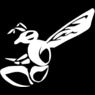 Wasp
The wasp Mrs. Moore encounters on her coat hook at the end of Chapter 3 represents an object of indiscriminate love, from a Hindu perspective. 
Mrs. Moore, upon seeing it, calls it a "pretty dear," which illustrates her ability to love anything of beauty, no matter how alien it may be. 
Through this symbol, it’s like Forster is saying if one can love a wasp, one can love anything.